স্বাগতম
শিক্ষক পরিচিতি
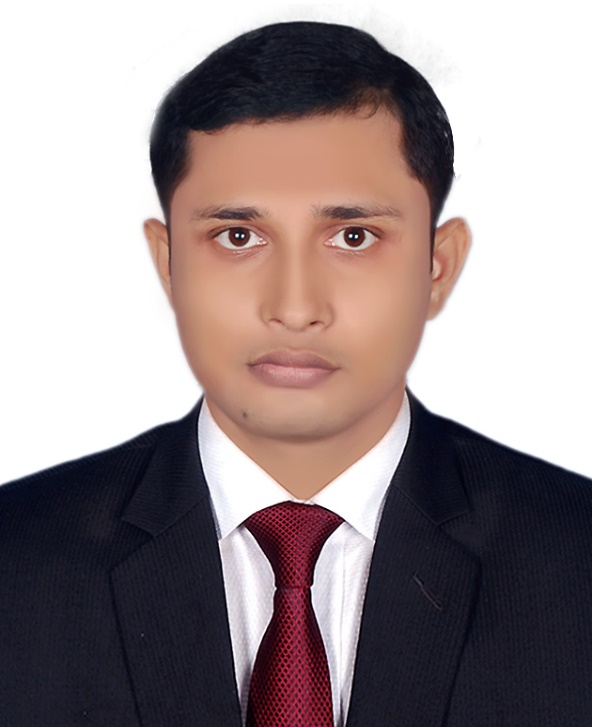 মোঃ রাহাদ হসেন
প্রভাষক, গণিত
সরকারি নগরকান্দা কলেজ, ফরিদপুর
পাঠ পরিচিতি
ম্যাট্রিক্স, ম্যাট্রিক্সের প্রকারভেদ এবং ম্যাট্রিক্সের যোগ-বিয়োগ 
উচ্চতর গণিত প্রথম পত্র
প্রথম অধ্যায় (ম্যাট্রিক্স ও নির্ণায়ক)
একাদশ-দ্বাদশ শ্রেণি
শিখনফল
ম্যাট্রিক্স কী তা বলতে পারবে
ম্যাট্রিক্সের ক্রম বা পর্যায় (Order) নির্ণয় করতে পারবে
বিভিন্ন প্রকার ম্যট্রিক্সের সংজ্ঞা লিখতে পারবে
ম্যাট্রিক্সের যোগ ও বিয়োগ করতে পারবে
১ম সারি
২য় সারি
৩য় সারি
২য়  কলাম
৩য় কলাম
১ম কলাম
[Speaker Notes: ০২]
মূখ্য কর্ণ
প্রশ্ন
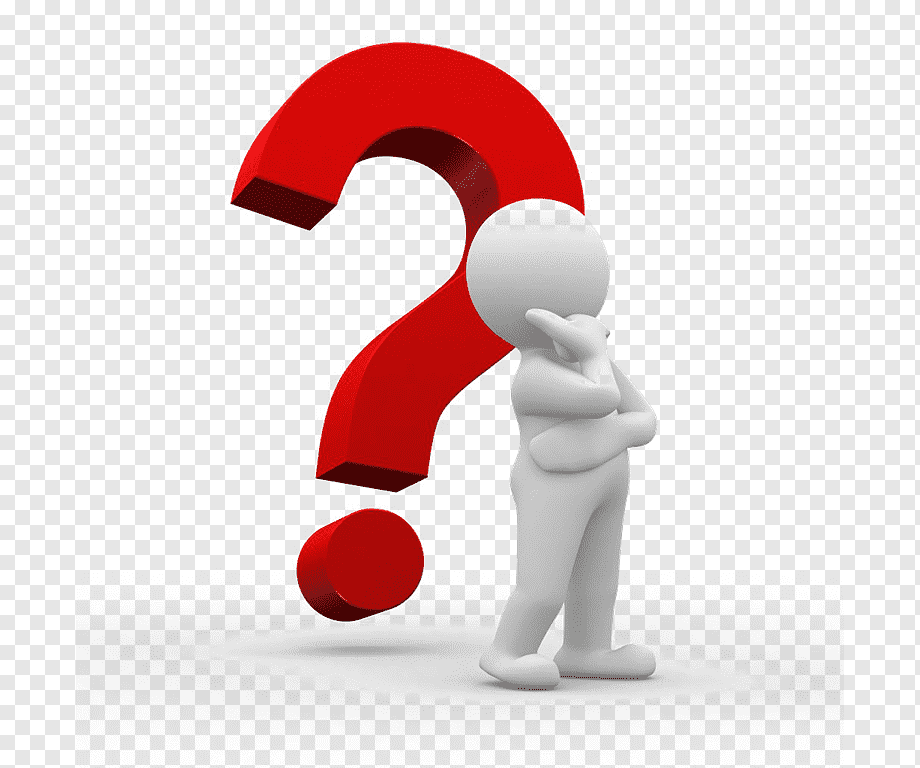 ধন্যবাদ